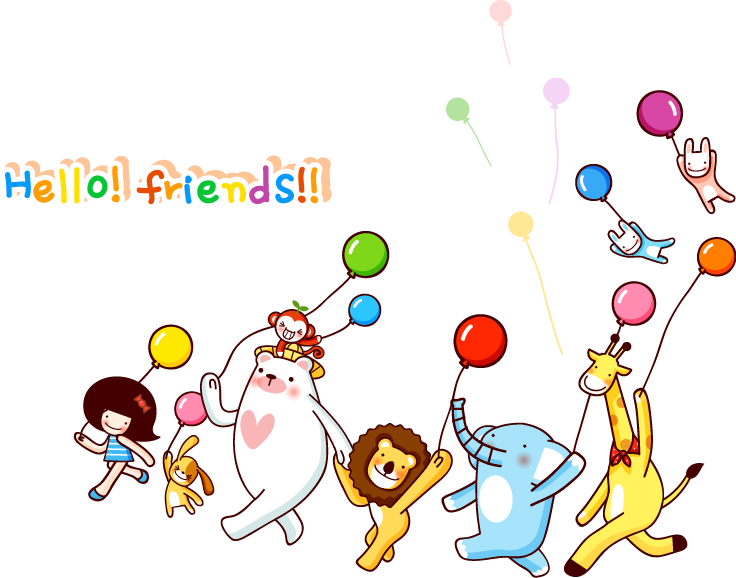 幼儿教育通用模板
THE PROFESSIONAL POWERPOINT TEMPLATE
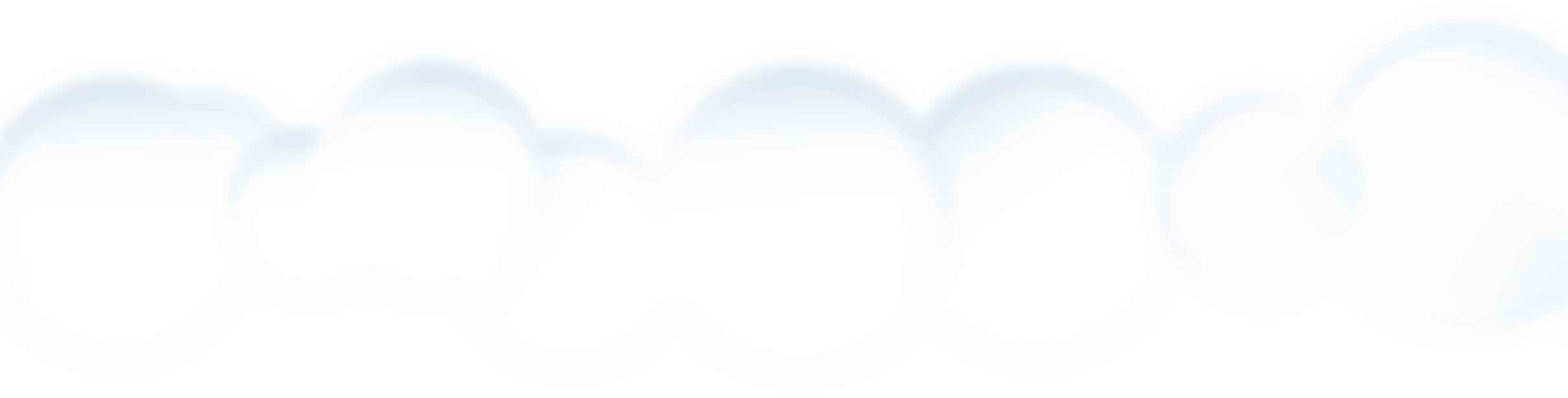 老师：PPT营
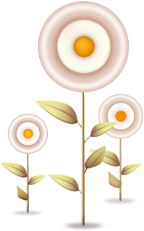 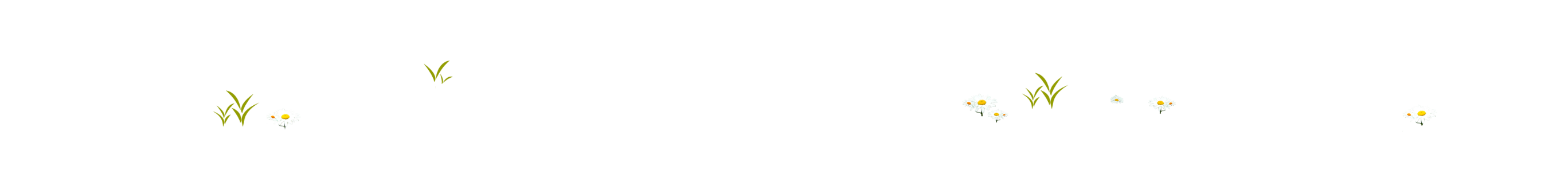 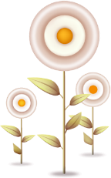 目 录
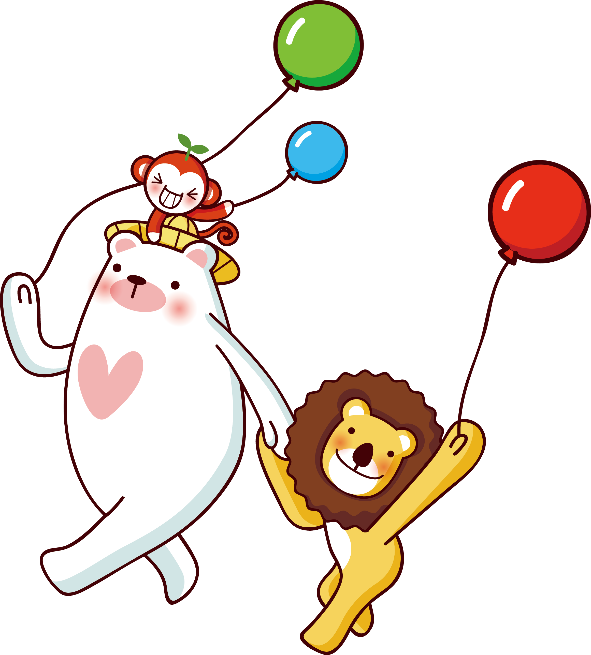 单击此处添加标题
CONTENTS
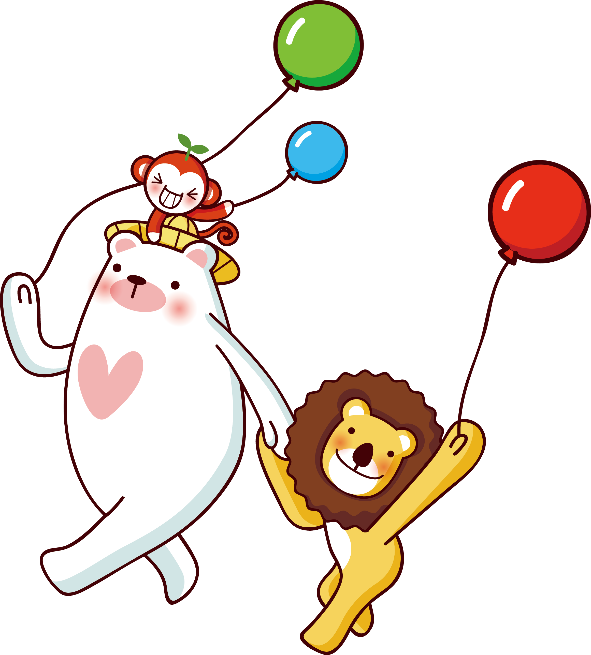 单击此处添加标题
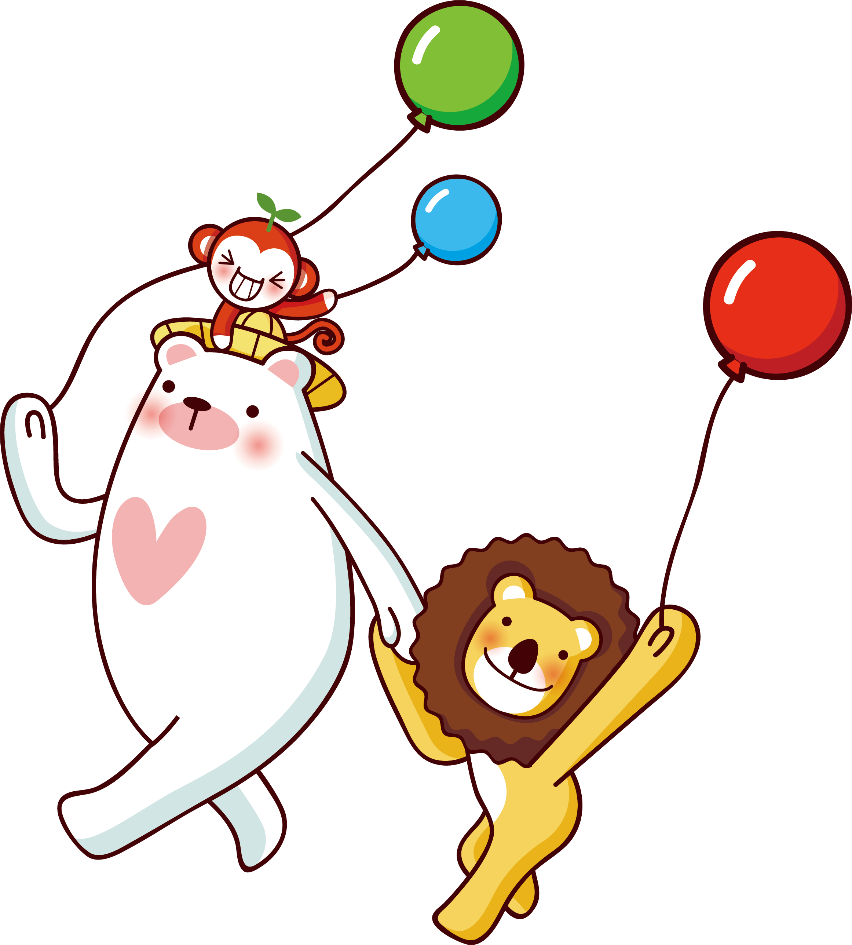 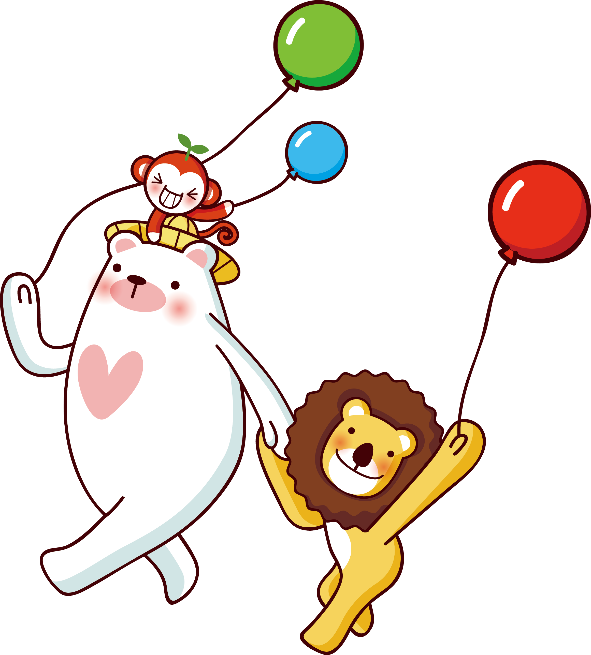 单击此处添加标题
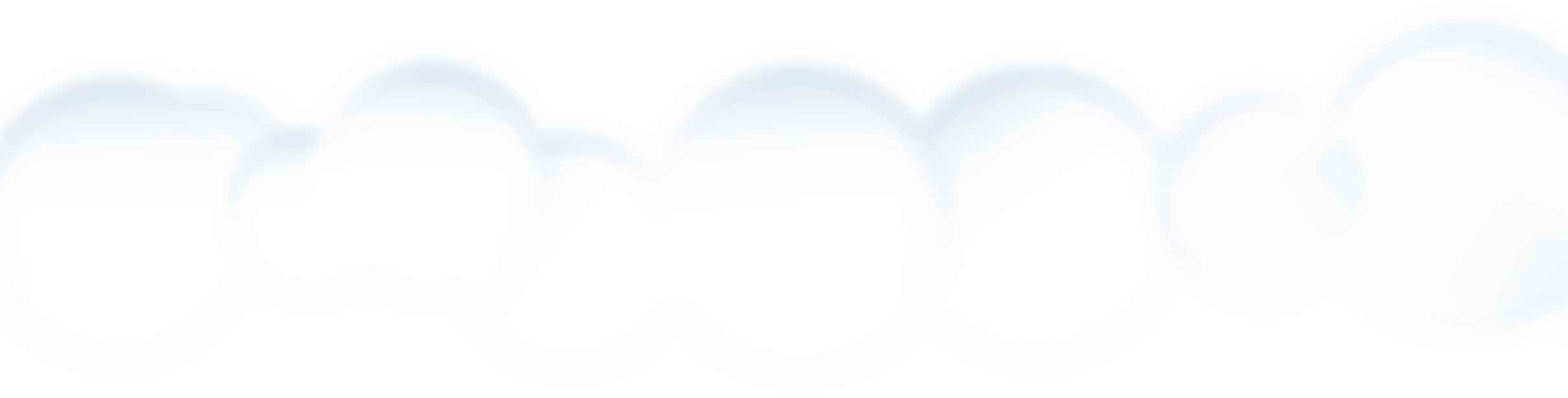 单击此处添加标题
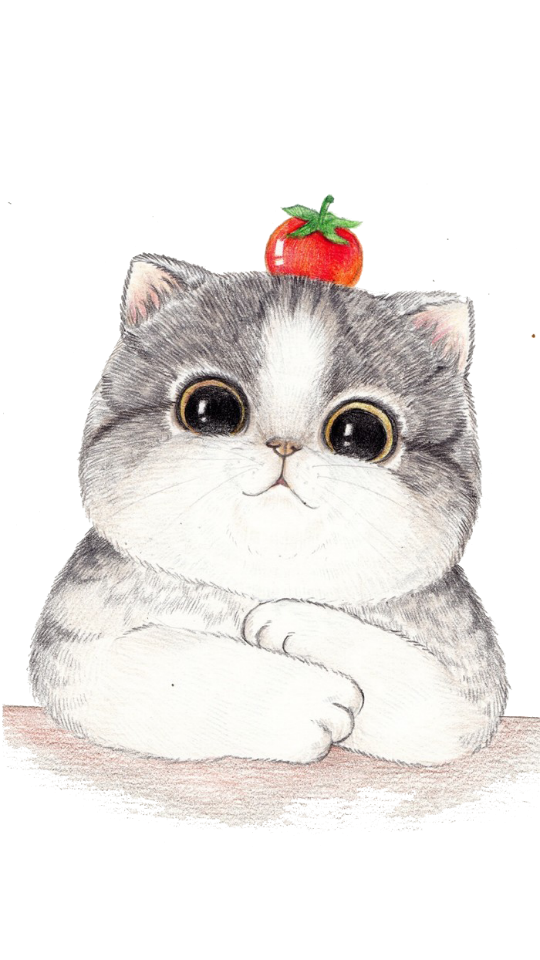 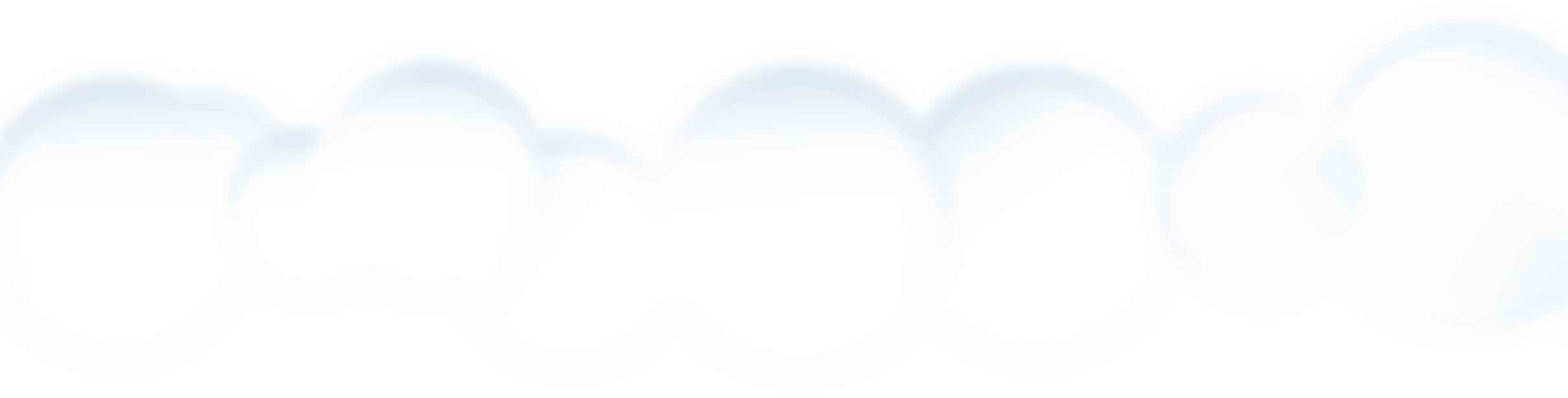 在此处添加标题
单击编辑标题
单击编辑标题
单击此处可编辑内容，根据您的需要自由拉伸文本框大小
单击此处可编辑内容，根据您的需要自由拉伸文本框大小
单击编辑标题
单击编辑标题
单击此处可编辑内容，根据您的需要自由拉伸文本框大小
单击此处可编辑内容，根据您的需要自由拉伸文本框大小
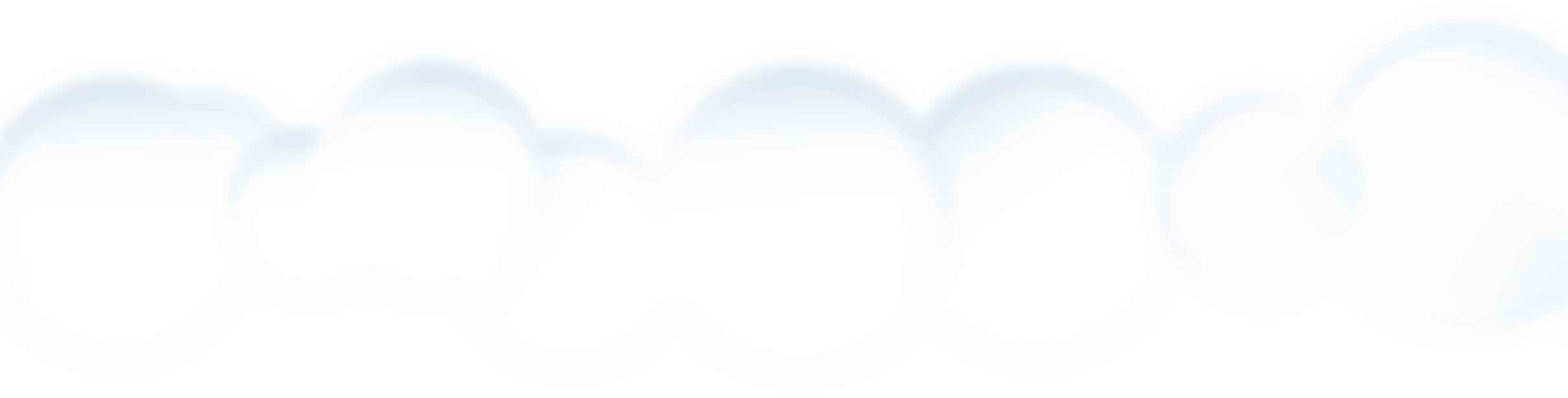 在此处添加标题
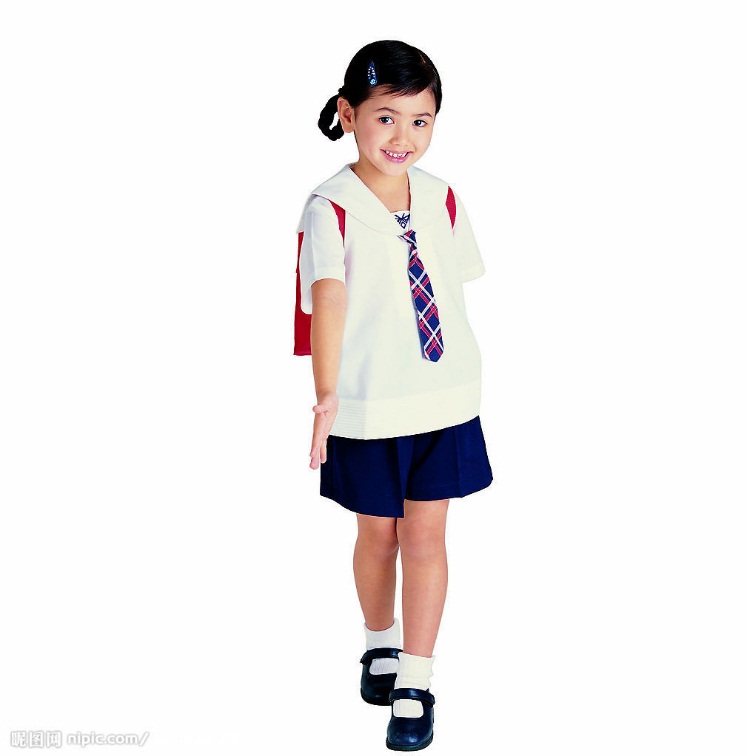 1
2
3
单击此处编辑您要的内容，建议您在展示时采用微软雅黑字体，本模版所有图形线条及其相应素材均可自由编辑、改色、替换。
单击此处编辑您要的内容，建议您在展示时采用微软雅黑字体，本模版所有图形线条及其相应素材均可自由编辑、改色、替换。
单击此处编辑您要的内容，建议您在展示时采用微软雅黑字体，本模版所有图形线条及其相应素材均可自由编辑、改色、替换。
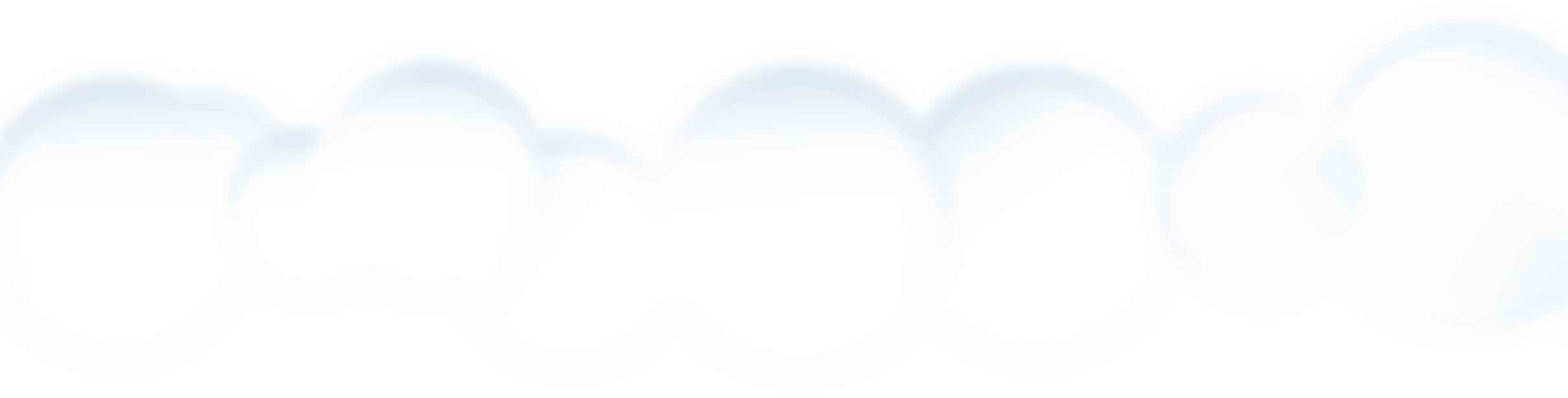 在此处添加标题
单击编辑标题
单击此处可编辑内容，根据您的需要自由拉伸文本框大小
单击编辑标题
单击此处可编辑内容，根据您的需要自由拉伸文本框大小
单击编辑标题
单击此处可编辑内容，根据您的需要自由拉伸文本框大小
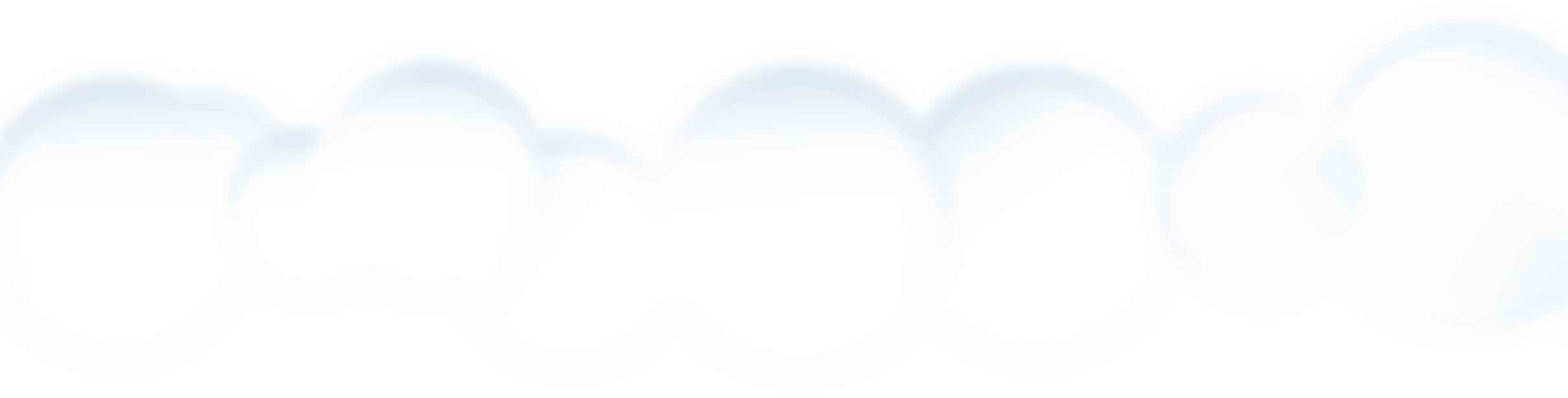 在此处添加标题
您的标题
您的标题
02
01
单击此处可编辑内容根据您的需要自由拉伸文本框大小
单击此处可编辑内容根据您的需要自由拉伸文本框大小
您的标题
您的标题
03
04
单击此处可编辑内容根据您的需要自由拉伸文本框大小
单击此处可编辑内容根据您的需要自由拉伸文本框大小
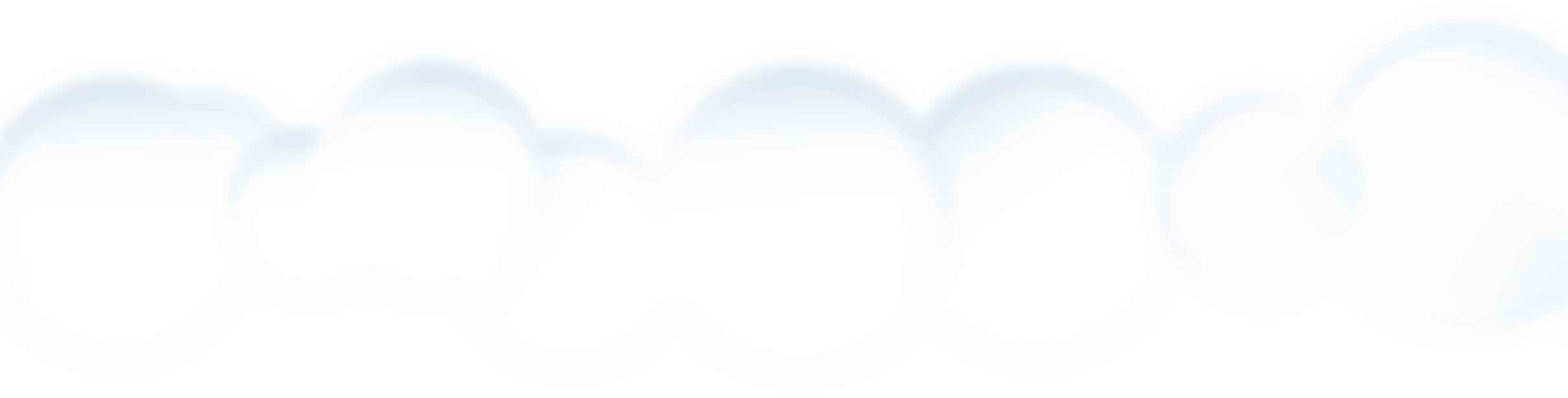 在此处添加标题
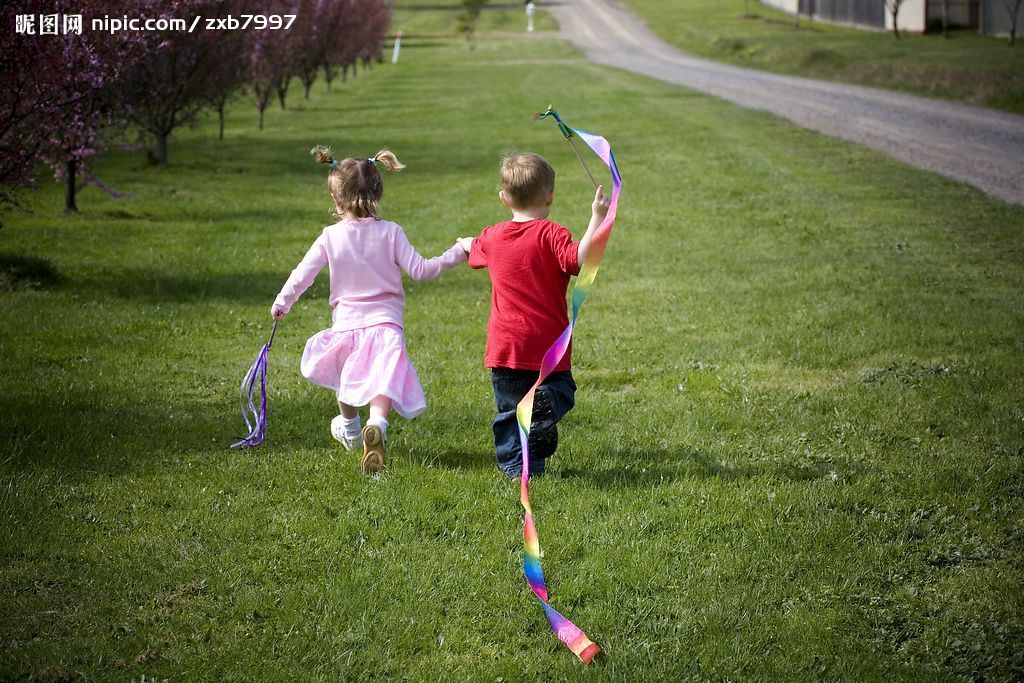 单击此处编辑您要的内容，建议您在展示时采用微软雅黑字体，本模版所有图形线条及其相应素材均可自由编辑、改色、替换。更多使用说明和作品请详阅模版最末的使用手册。
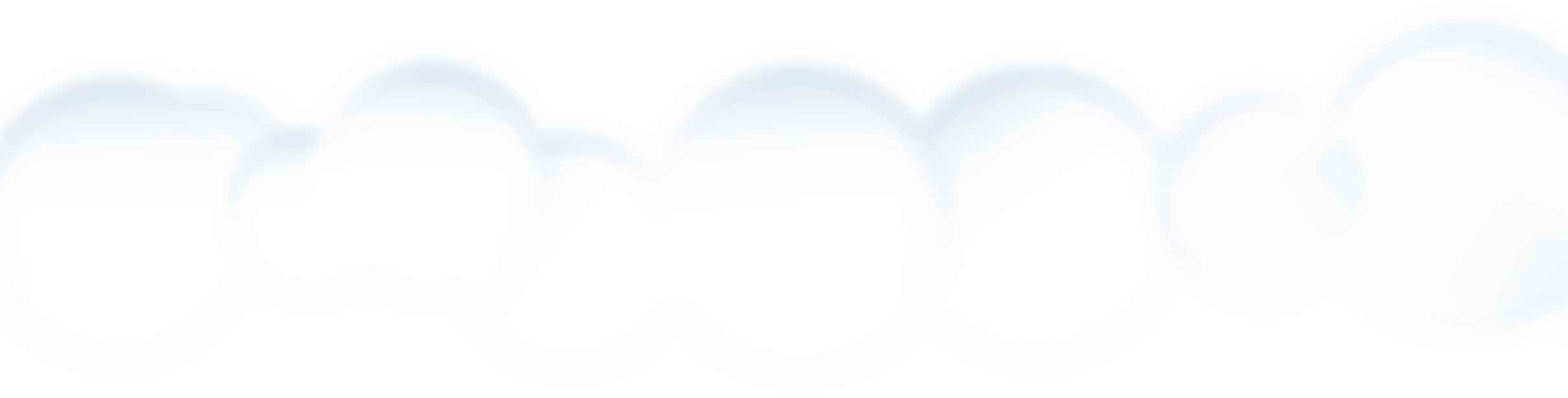 单击此处添加标题
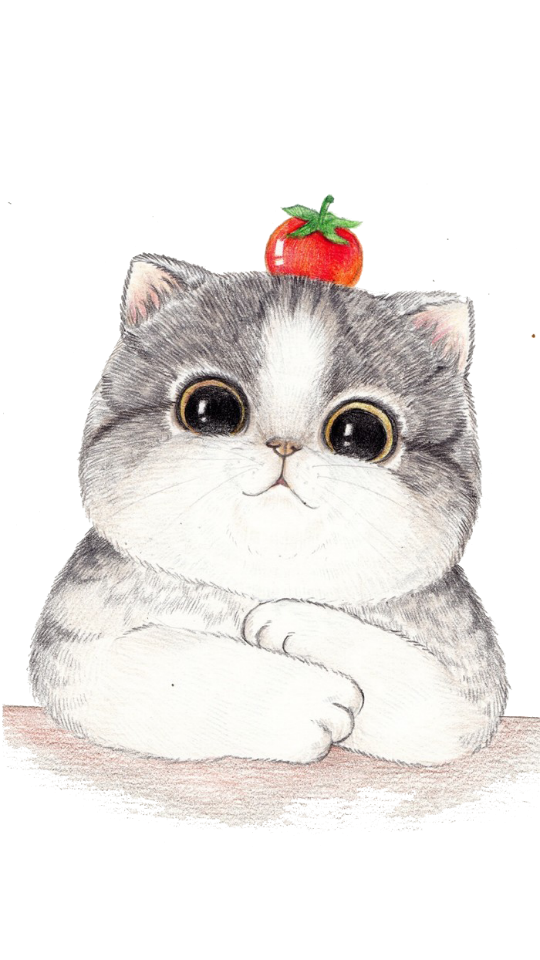 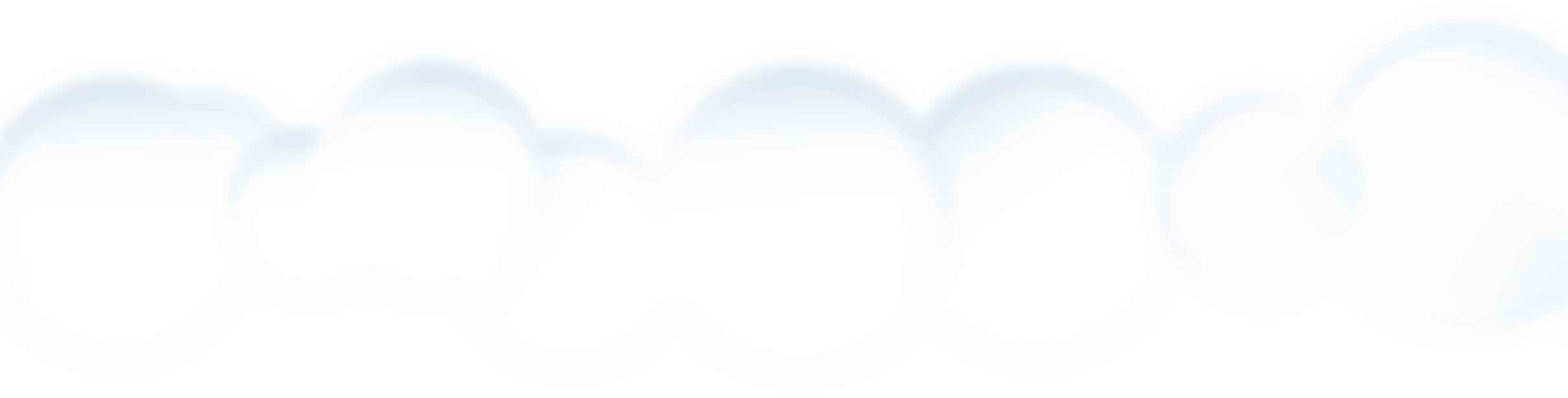 在此处添加标题
单击编辑标题
单击此处编辑您要的内容，建议您在展示时采用微软雅黑字体，本模版所有图形线条及其相应素材均可自由编辑、改色、替换。更多使用说明和作品请详阅模版最末的使用手册。
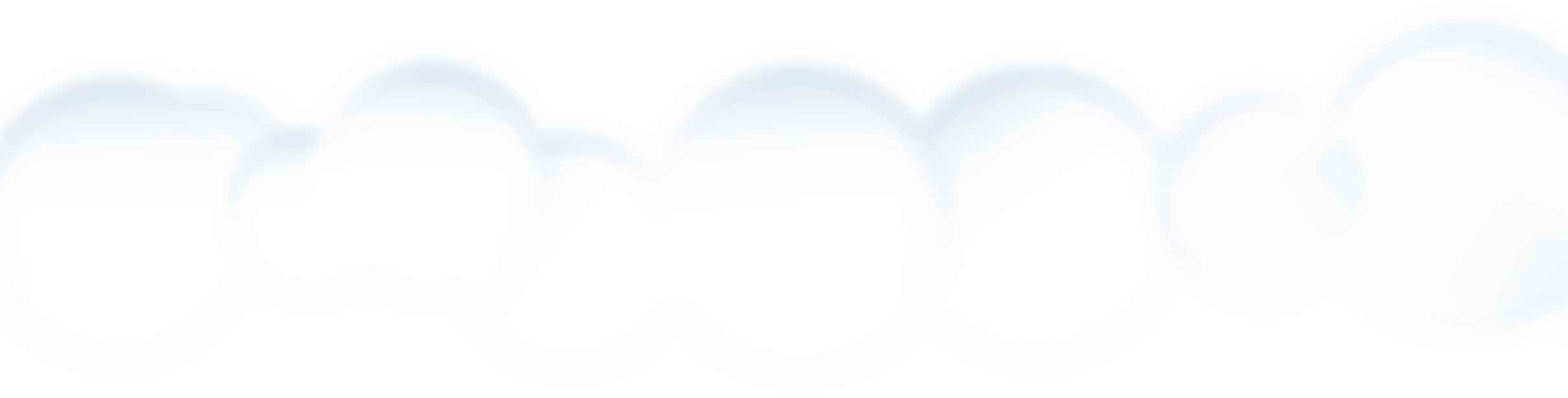 在此处添加标题
1
2
3
4
单击编辑标题
单击编辑标题
单击编辑标题
单击编辑标题
单击此处可编辑内容，根据您的需要自由拉伸文本框大小
单击此处可编辑内容，根据您的需要自由拉伸文本框大小
单击此处可编辑内容，根据您的需要自由拉伸文本框大小
单击此处可编辑内容，根据您的需要自由拉伸文本框大小
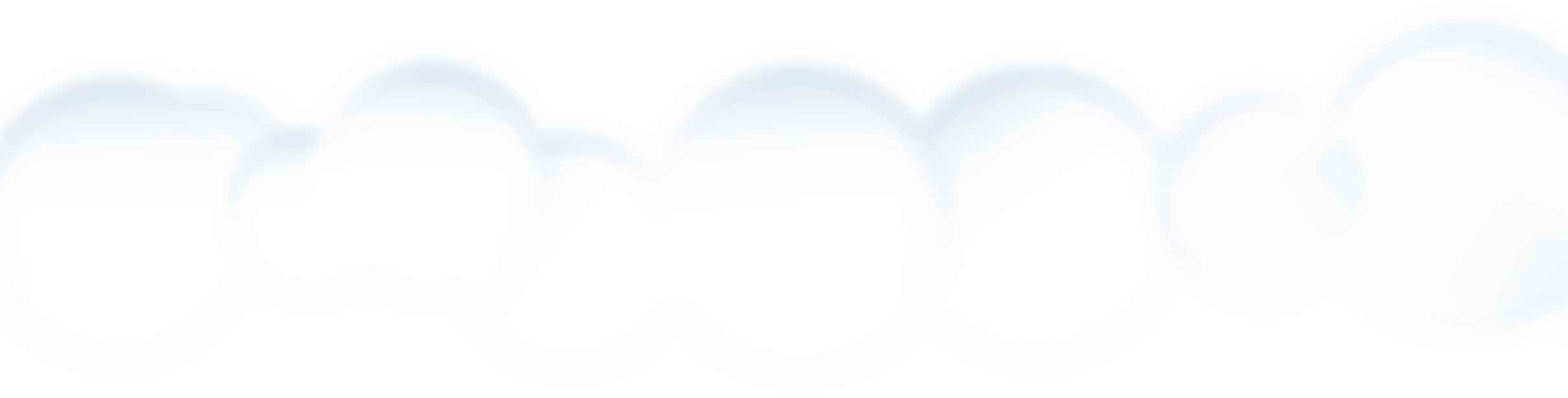 在此处添加标题
单击编辑标题
40%
单击此处可编辑内容，根据您的需要自由拉伸文本框大小
单击编辑标题
50%
单击此处可编辑内容，根据您的需要自由拉伸文本框大小
单击编辑标题
60%
单击此处可编辑内容，根据您的需要自由拉伸文本框大小
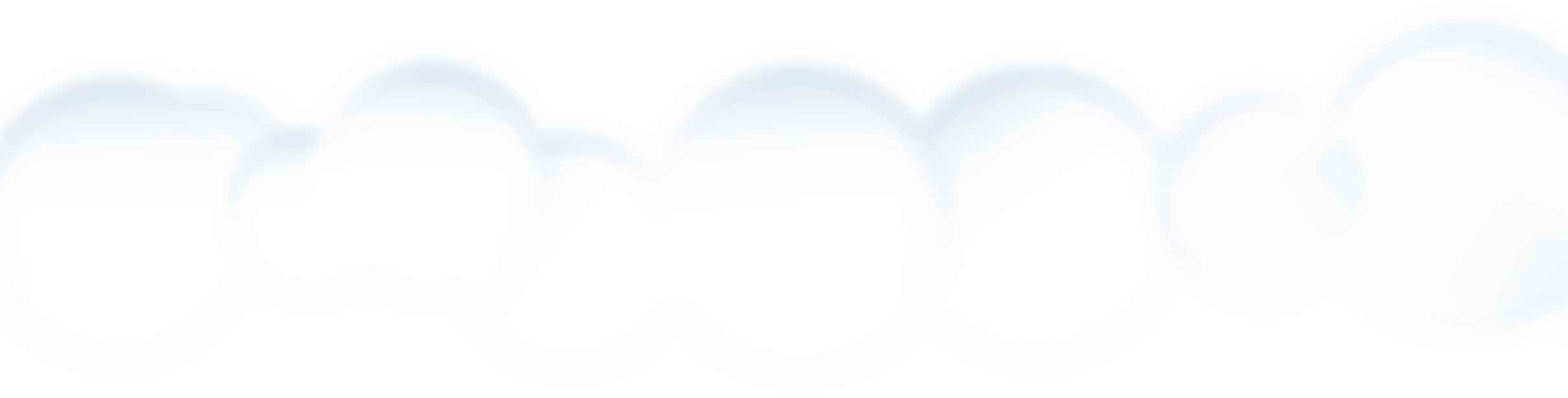 在此处添加标题
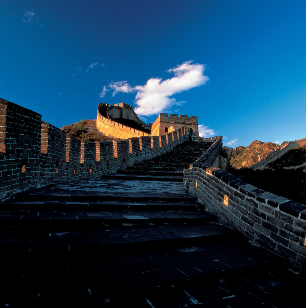 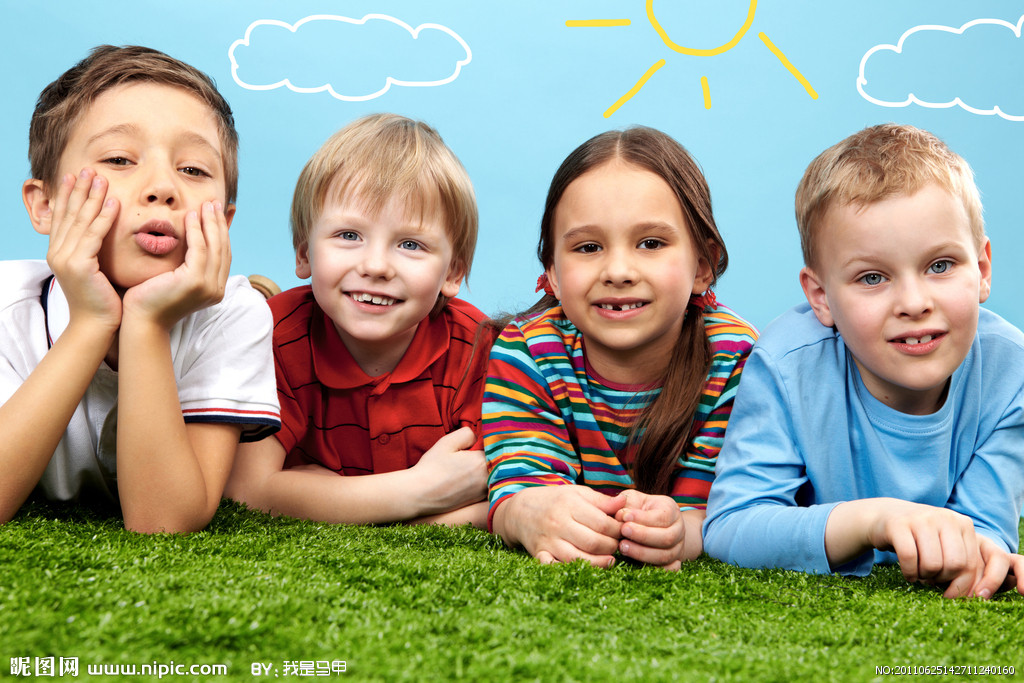 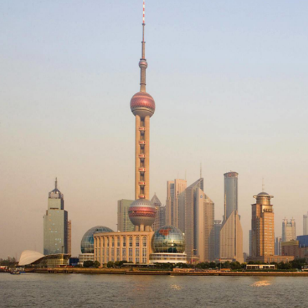 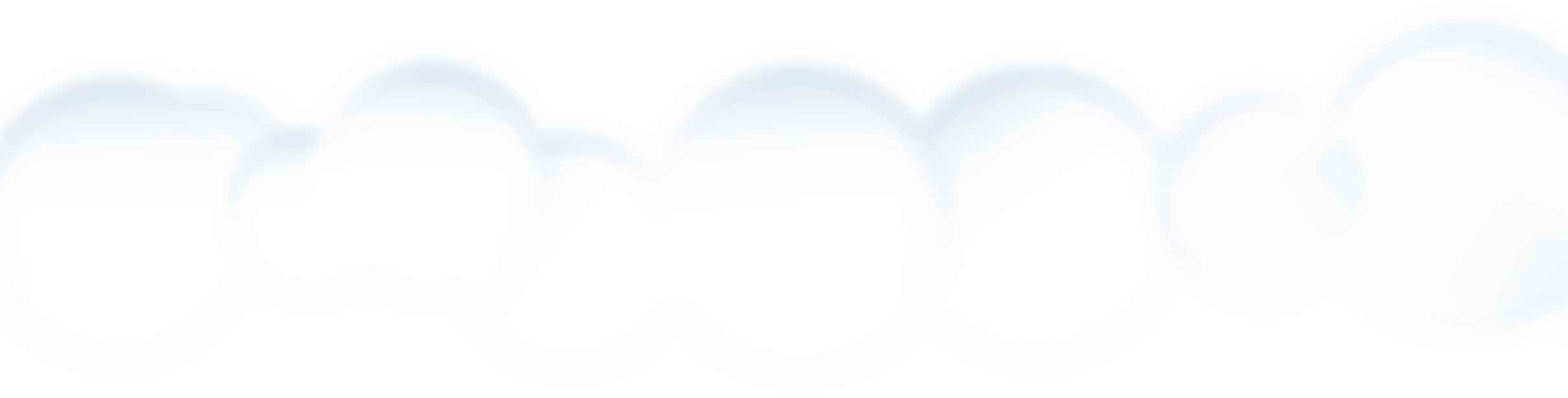 单击此处添加标题
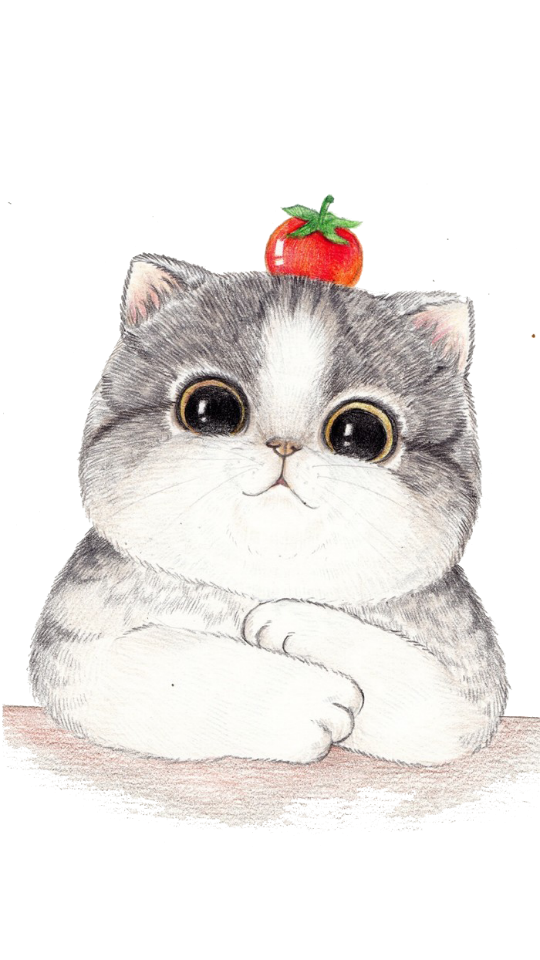 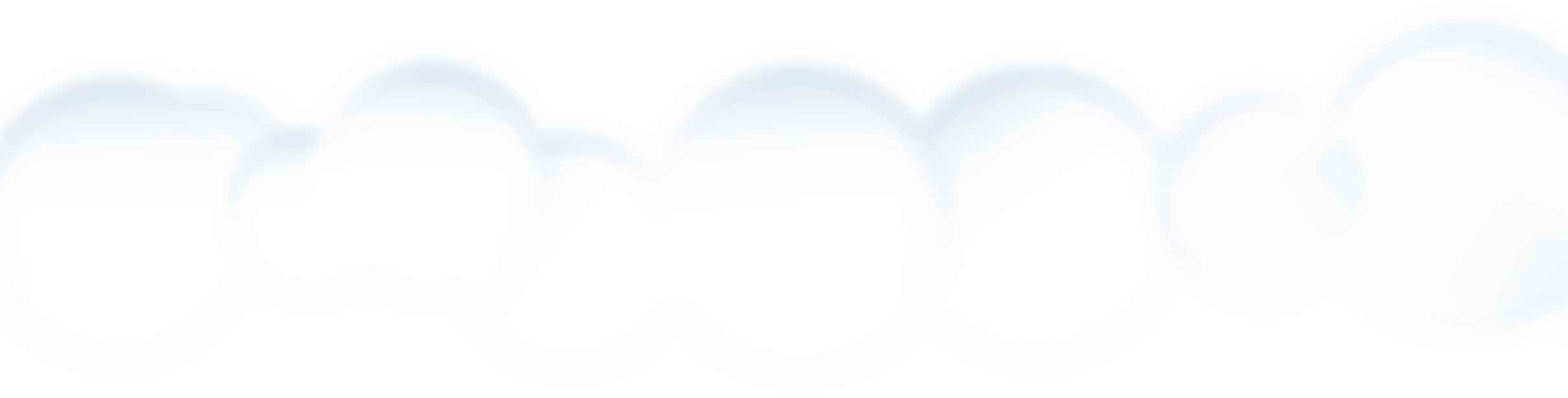 在此处添加标题
点击添加
关键词汇
点击添加
关键词汇
点击添加
关键词汇
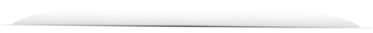 点击添加
关键词汇
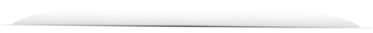 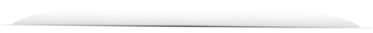 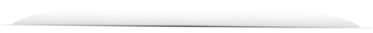 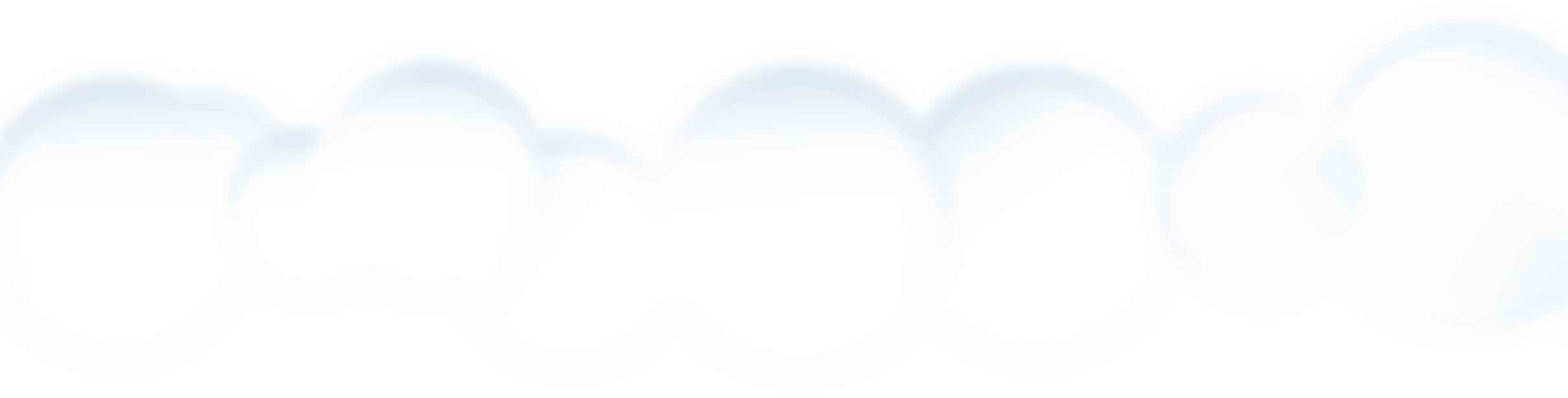 在此处添加标题
单击添加标题
单击添加标题
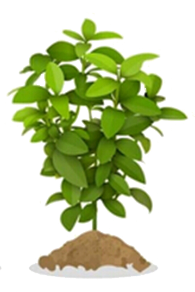 单击添加标题
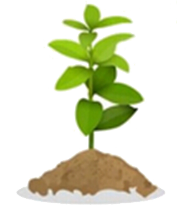 单击添加标题
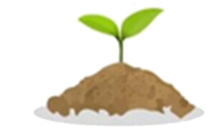 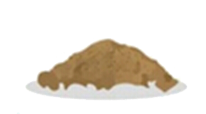 01
02
03
04
添加标题
添加标题
添加标题
添加标题
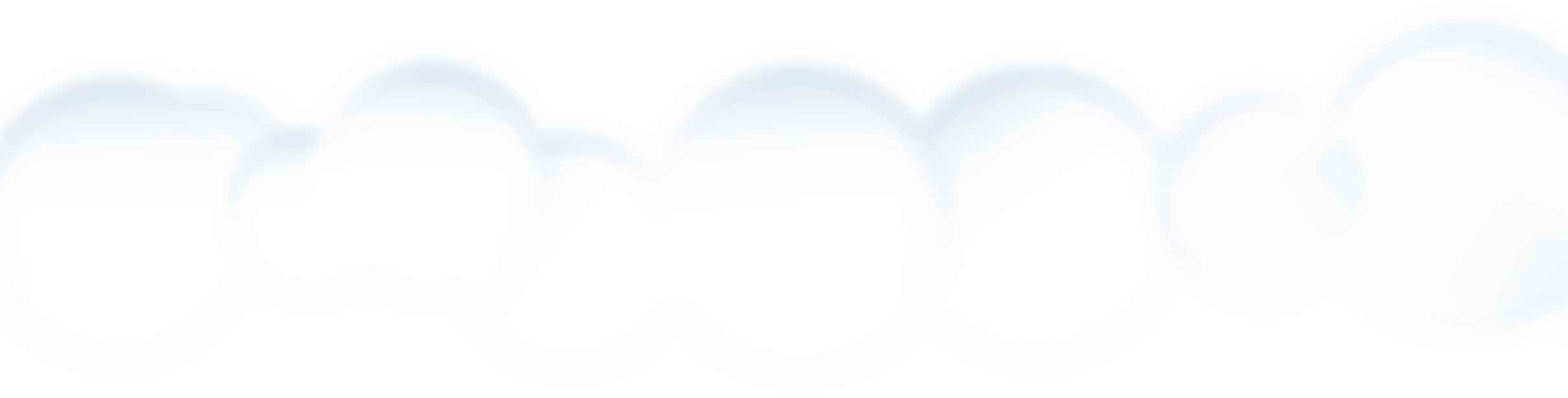 单击此处可编辑内容，根据您的需要自由拉伸文本框大小
单击此处可编辑内容，根据您的需要自由拉伸文本框大小
单击此处可编辑内容，根据您的需要自由拉伸文本框大小
单击此处可编辑内容，根据您的需要自由拉伸文本框大小
在此处添加标题
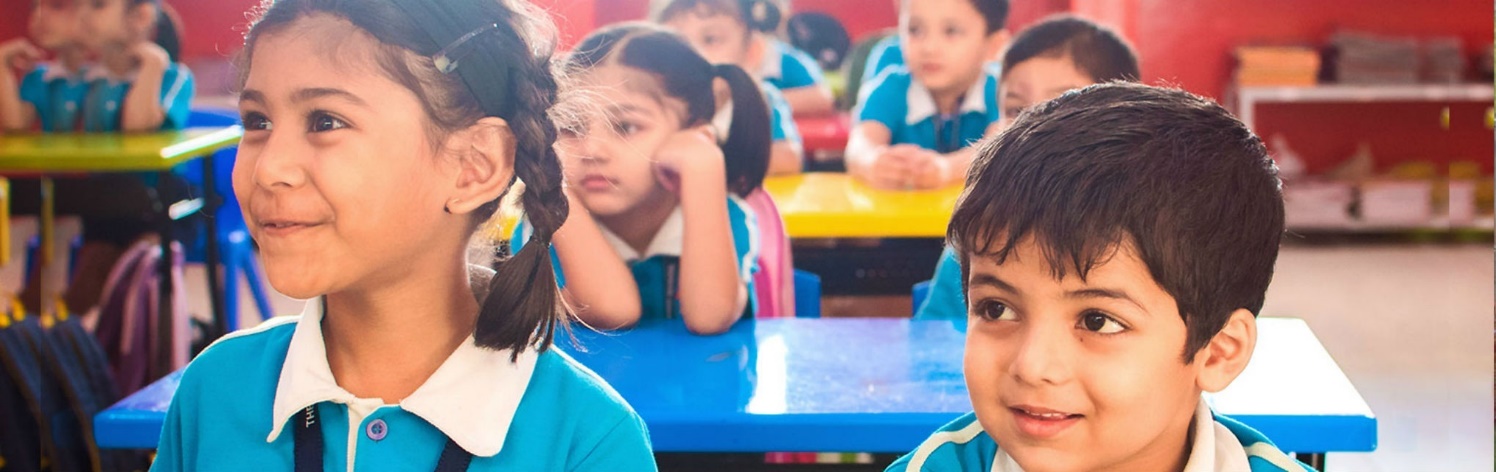 单击编辑标题
单击此处编辑您要的内容，建议您在展示时采用微软雅黑字体，本模版所有图形线条及其相应素材均可自由编辑、改色、替换。更多使用说明和作品请详阅模版最末的使用手册。
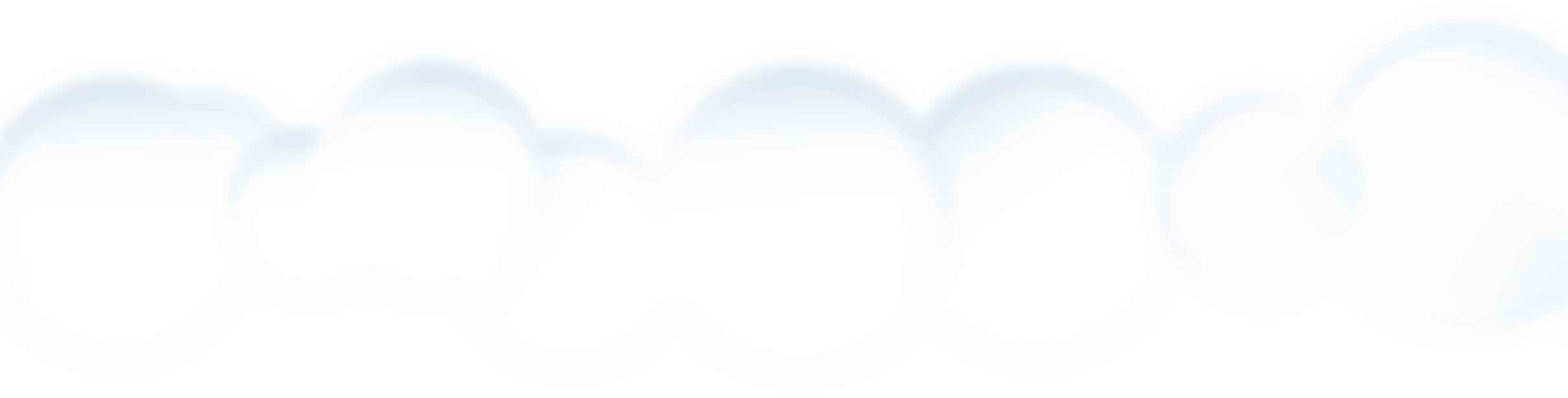 在此处添加标题
添加标题
添加标题
单击此处可编辑内容，根据您的需要自由拉伸文本框大小
单击此处可编辑内容，根据您的需要自由拉伸文本框大小
添加标题
添加标题
单击此处可编辑内容，根据您的需要自由拉伸文本框大小
单击此处可编辑内容，根据您的需要自由拉伸文本框大小
添加标题
添加标题
单击此处可编辑内容，根据您的需要自由拉伸文本框大小
单击此处可编辑内容，根据您的需要自由拉伸文本框大小
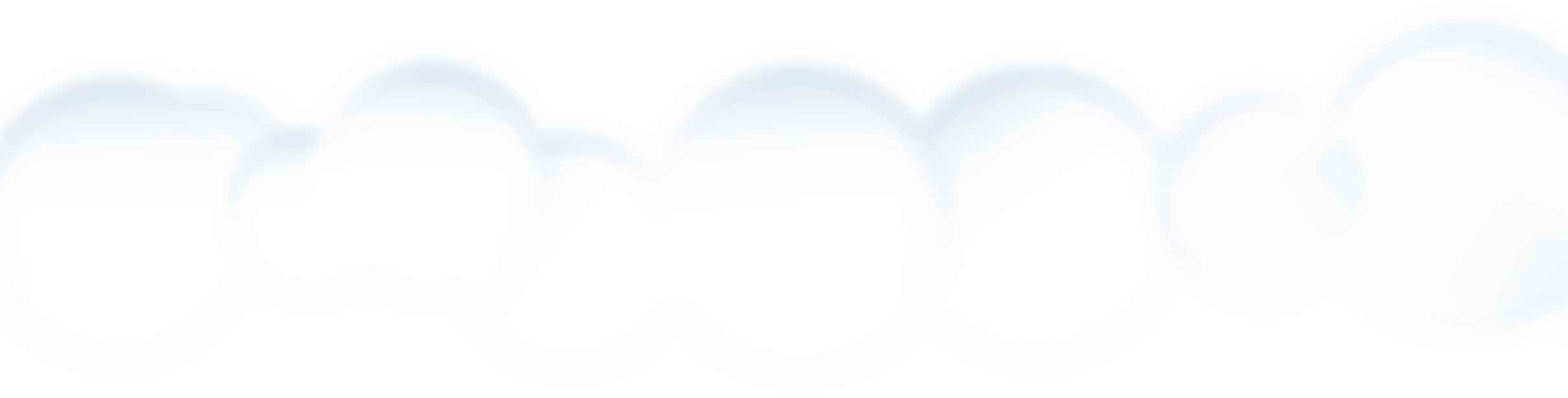 在此处添加标题
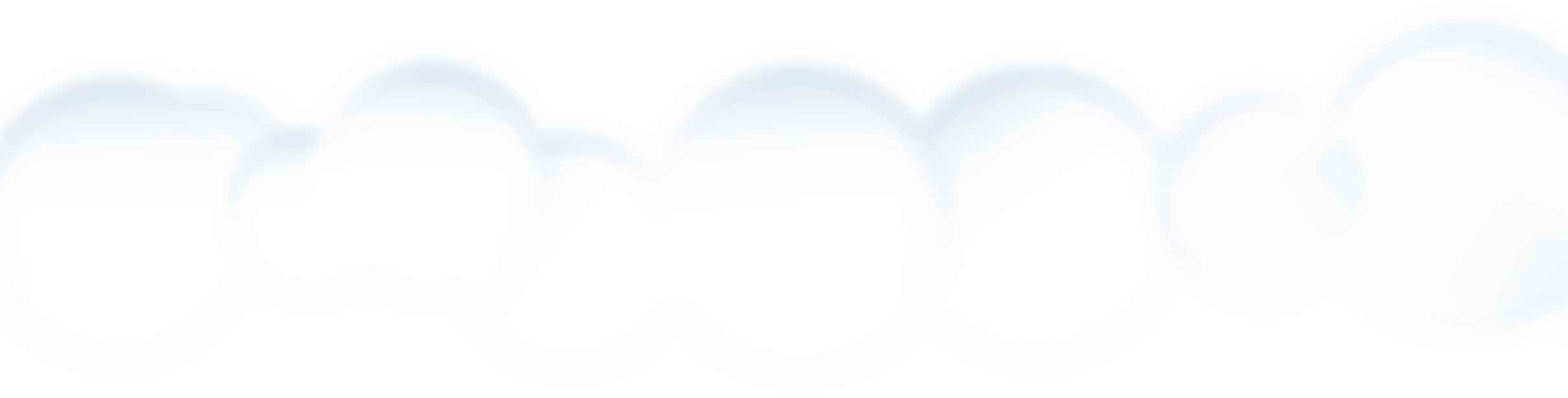 单击此处编辑您要的内容，建议您在展示时采用微软雅黑字体，本模版所有图形线条及其相应素材均可自由编辑、改色、替换。更多使用说明和作品请详阅模版最末的使用手册。
单击此处添加标题
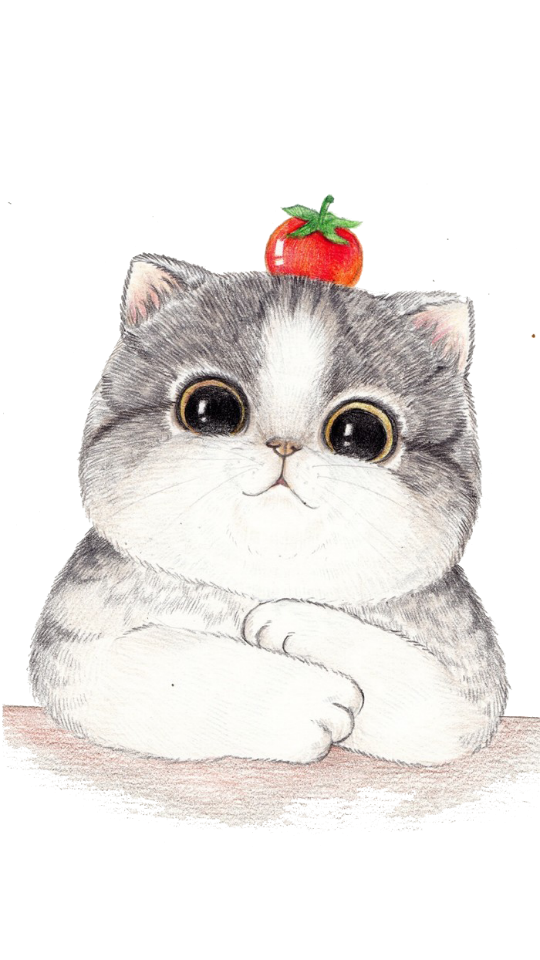 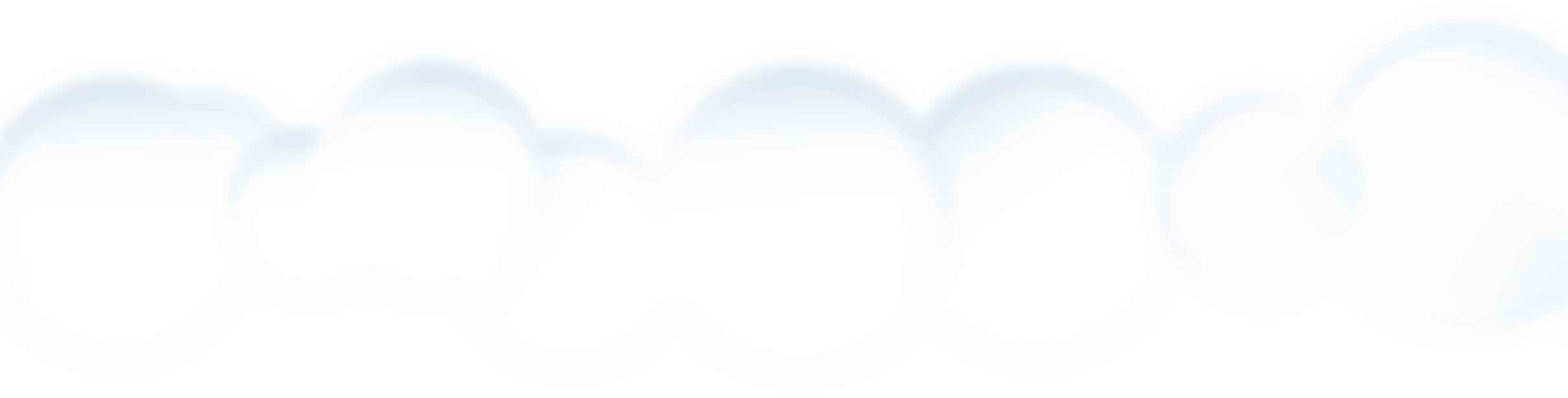 在此处添加标题
单击编辑标题
单击编辑标题
单击此处可编辑内容
单击此处可编辑内容
单击编辑标题
单击编辑标题
单击此处可编辑内容
单击此处可编辑内容
单击编辑标题
单击此处可编辑内容
单击此处可编辑内容
单击此处可编辑内容
单击编辑标题
单击此处可编辑内容
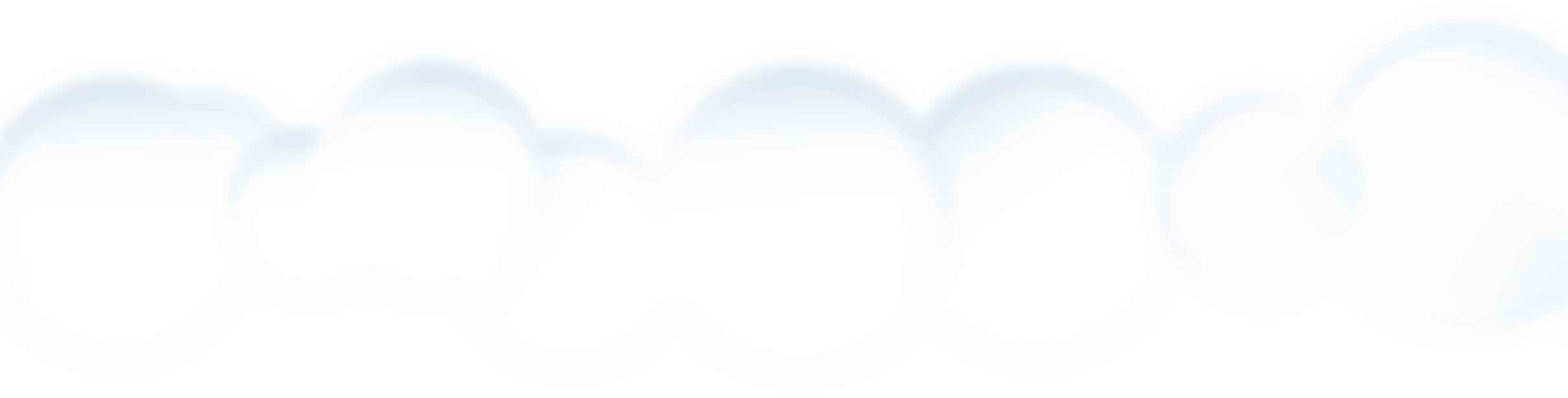 单击编辑标题
单击此处可编辑内容
在此处添加标题
单击编辑标题
单击编辑标题
单击编辑标题
单击编辑标题
单击此处可编辑内容，根据您的需要自由拉伸文本框大小
单击此处可编辑内容，根据您的需要自由拉伸文本框大小
单击此处可编辑内容，根据您的需要自由拉伸文本框大小
单击此处可编辑内容，根据您的需要自由拉伸文本框大小
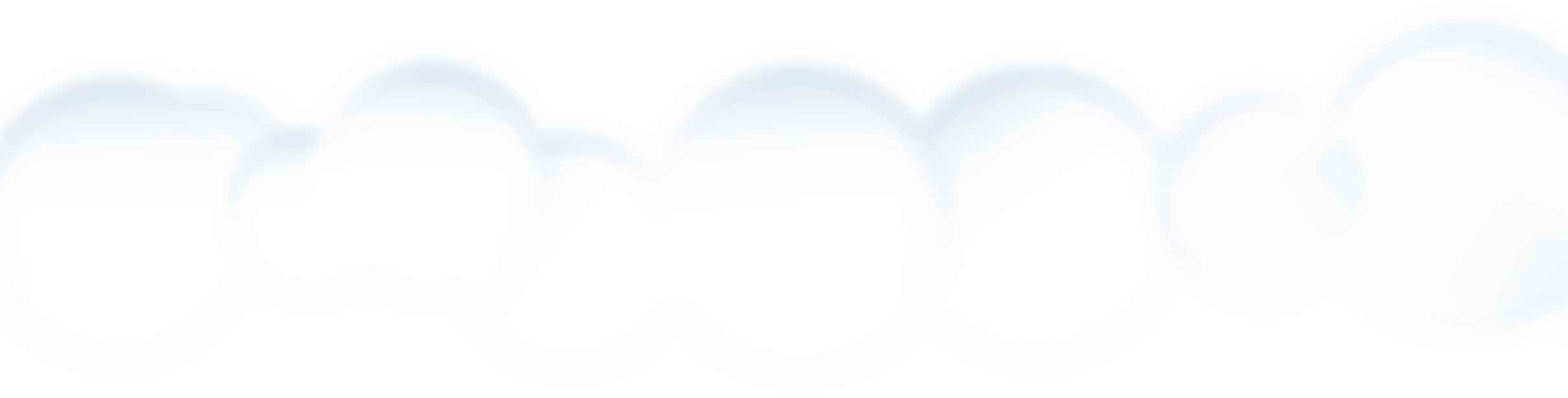 在此处添加标题
单击编辑标题
单击此处可编辑内容，根据您的需要自由拉伸文本框大小
单击编辑标题
单击此处可编辑内容，根据您的需要自由拉伸文本框大小
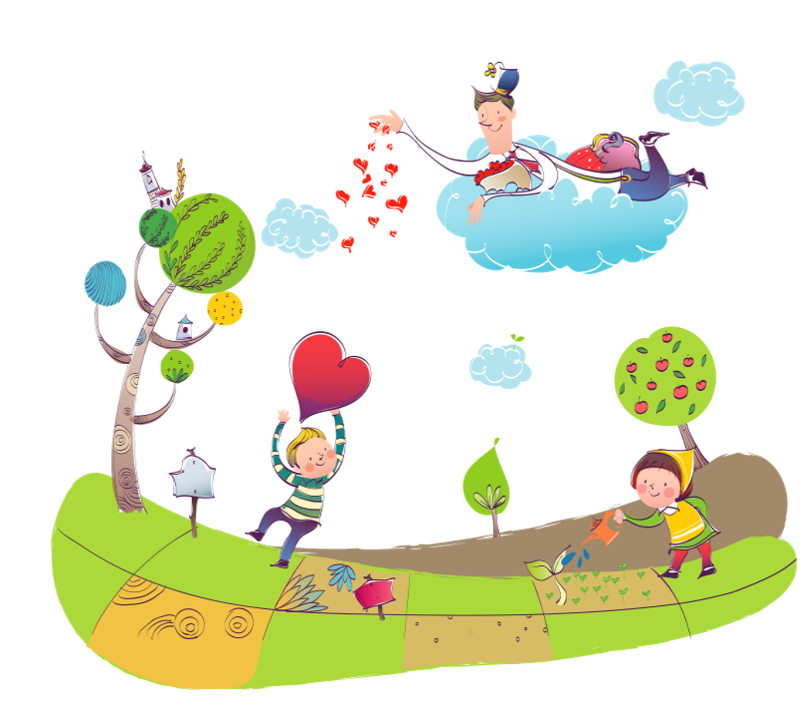 单击编辑标题
单击此处可编辑内容，根据您的需要自由拉伸文本框大小
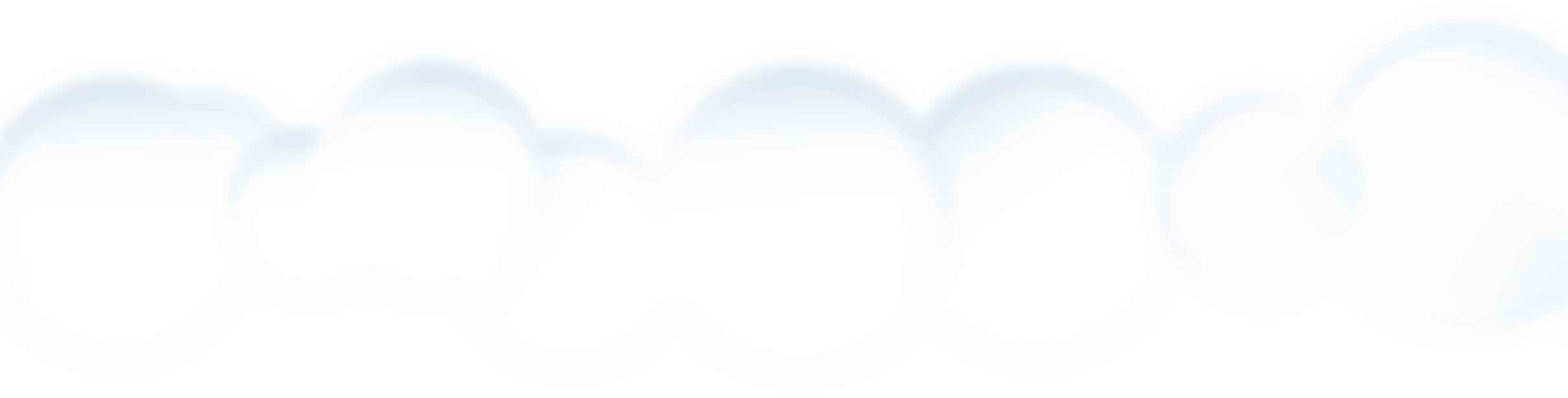 单击编辑标题
标题
单击此处可编辑内容，根据您的需要自由拉伸文本框大小
在此处添加标题
单击编辑标题
单击此处编辑您要的内容，建议您在展示时采用微软雅黑字体，本模版所有图形线条及其相应素材均可自由编辑、改色、替换。更多使用说明和作品请详阅模版最末的使用手册。
单击此处编辑您要的内容，建议您在展示时采用微软雅黑字体，本模版所有图形线条及其相应素材均可自由编辑、改色、替换。更多使用说明和作品请详阅模版最末的使用手册。
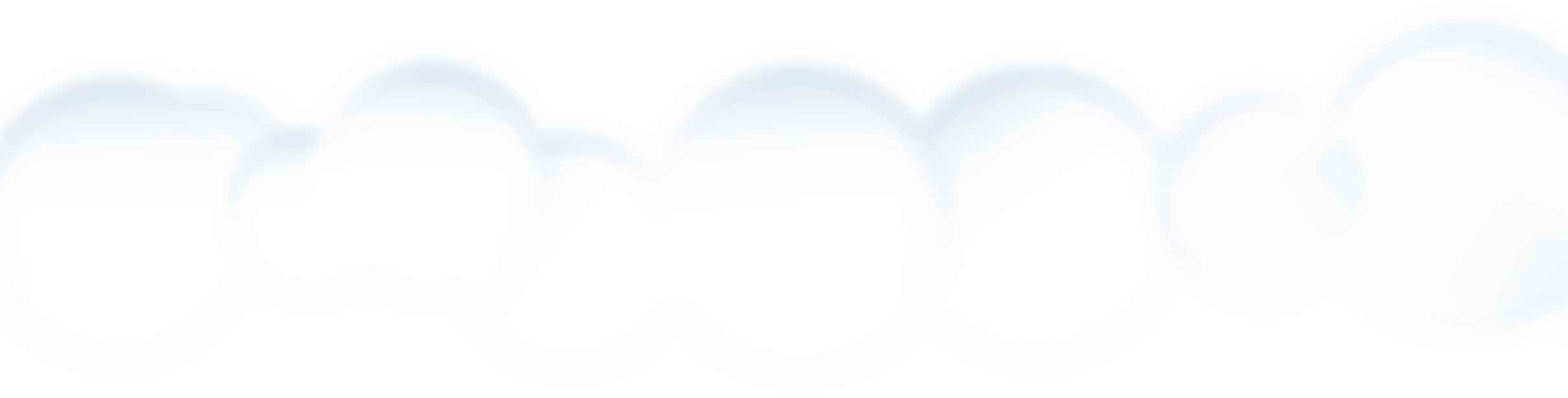 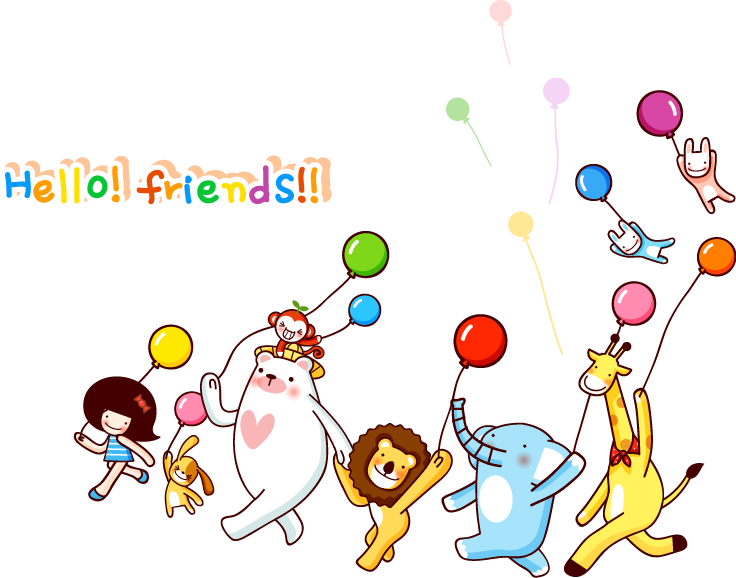 谢谢同学们！
THE PROFESSIONAL POWERPOINT TEMPLATE
老师：极简办公
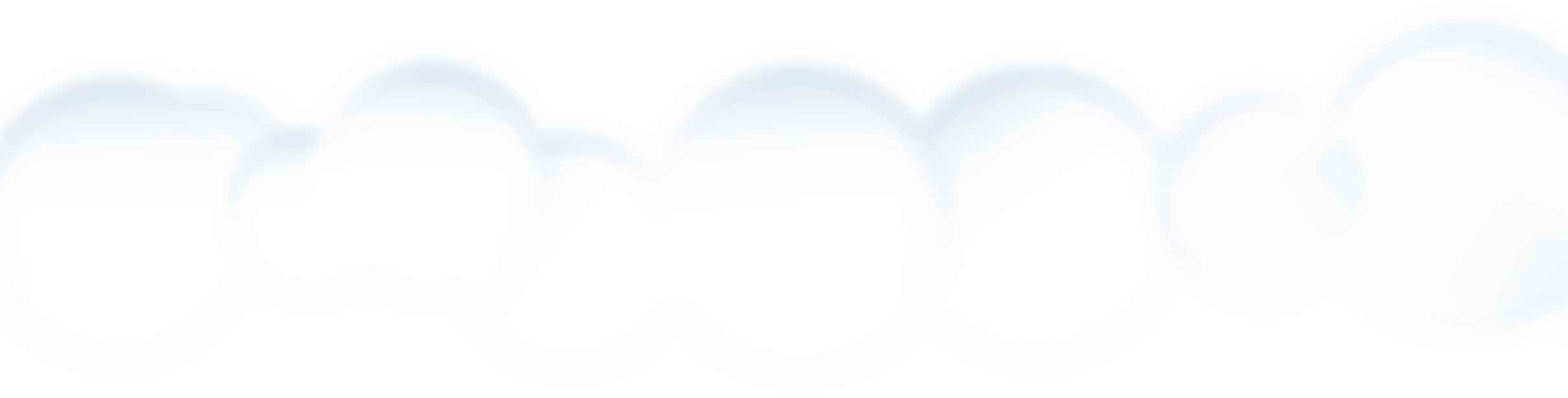 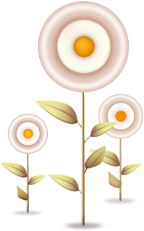 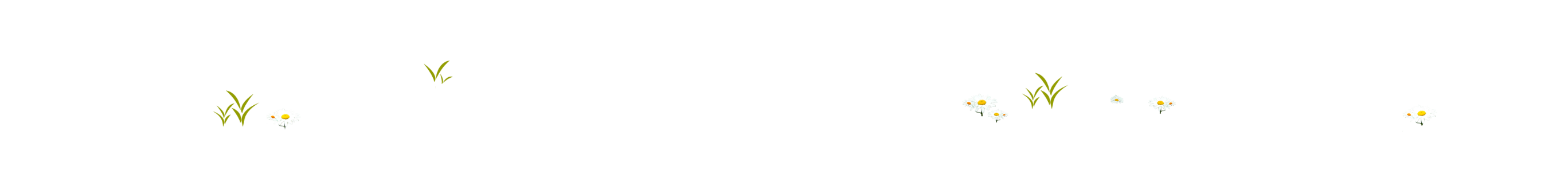 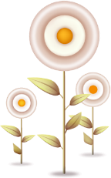 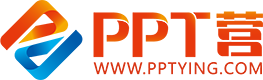 10000+套精品PPT模板全部免费下载
PPT营
www.pptying.com
[Speaker Notes: 模板来自于 https://www.pptying.com    【PPT营】]